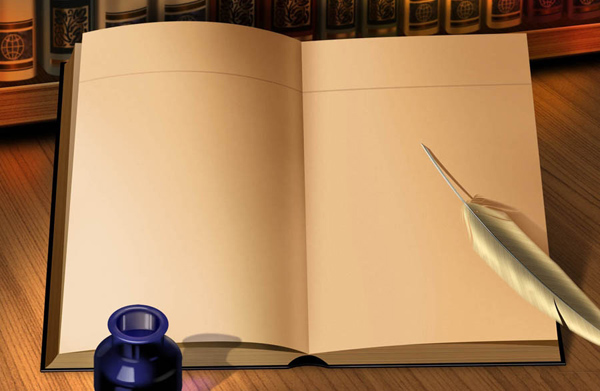 深度学习：走向核心素养
第一讲
为什么要推进深度学习

读书交流会
新北区龙虎塘中学 
      吴秋萍
对书名的思考：
生物核心素养是什么？
深度学习是什么？
该如何去做呢？
生物核心素养：
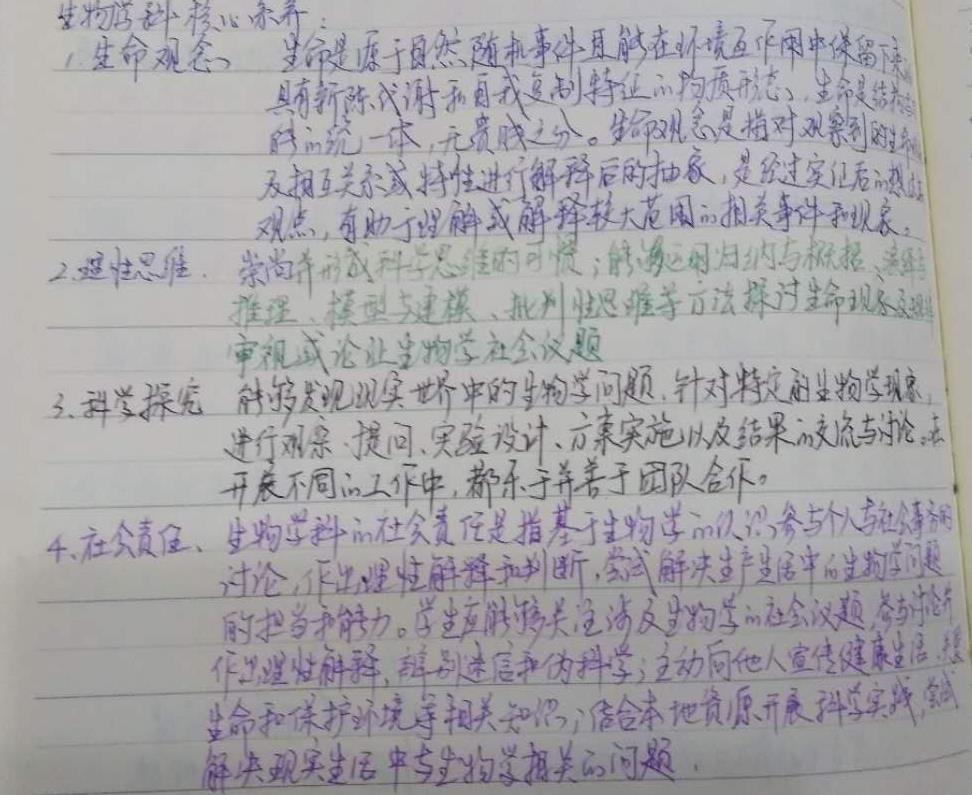 知识主动迁移应用
团队合作意识
责任担当
为什么要推进深度学习？
现实回应
重要途径
时代先声
价值追求
与机器共舞
必然选择
现实困境
教育应对
教育改革是一种符合社会发展的一种进化。
教育目标：双基——三维——学科核心素养
细化、深化
落实主体——学生，突破困境，实现自主、合作、探究的学习方式
摘记：只要百度可得的知识，无需死记硬背。
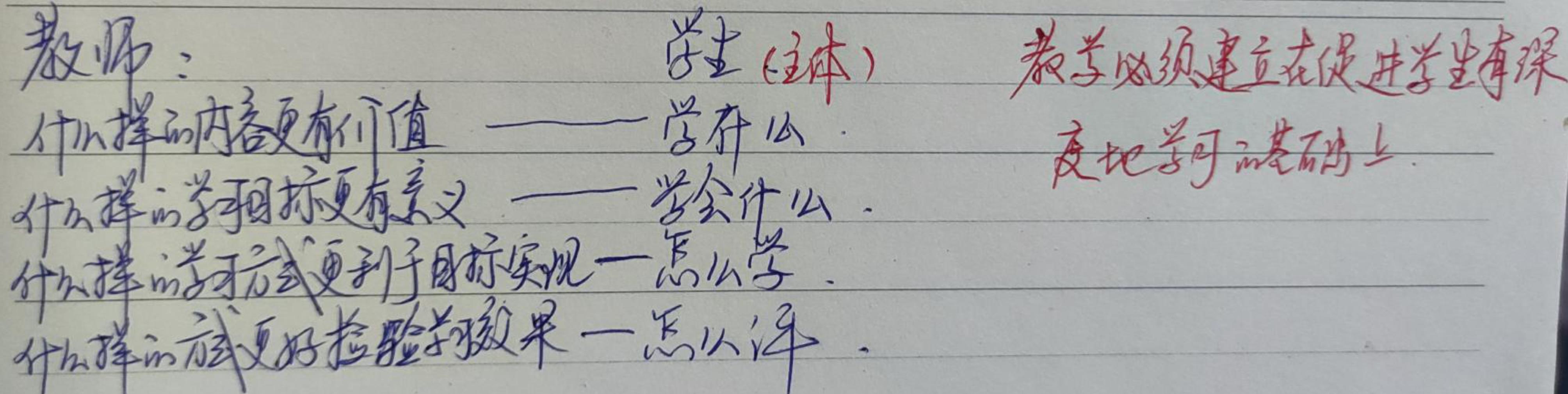 个人浅见
谢谢各位的聆听